„Lubuskie Bony Rozwojowe w subregionie zielonogórskim” – 
podsumowanie projektu 



Agencja Rozwoju Regionalnego S.A.


Zielona Góra, 25 listopada 2019 r.
Projekt: „Lubuskie Bony Rozwojowe w subregionie zielonogórskim”  

LIDER: Agencja Rozwoju Regionalnego S.A.  
w Zielonej Górze

PARTNERZY:
Organizacja Pracodawców Ziemi Lubuskiej
Tylda Sp. z o.o. 

W ramach działania 6.5 Usługi Rozwojowe dla MMŚP RPO - Lubuskie 2020
Cel główny:
Podniesienie kompetencji i kwalifikacji 350 MMŚP prowadzących działalność gospodarczą i mających swoją jednostkę organizacyjną (siedzibę/oddział/filię) na obszarze - subregionu zielonogórskiego oraz 1500 pracowników.
Projekt zakłada dofinansowanie i rozliczenie kosztów usług rozwojowych:

Usługi o charakterze szkoleniowym:
szkolenia,
studia podyplomowe,
e-learning,
usługa o charakterze zawodowym,
egzamin.

Usługi o charakterze doradczym:
doradztwo,
mentoring,
coaching.

Dostępne wyłącznie w BUR: www.uslugirozwojowe.parp.gov.pl
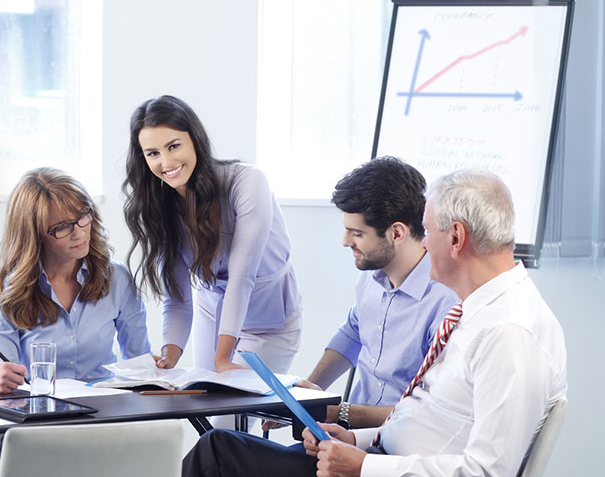 Grupy i usługi docelowe:

Osoby 50+,
Osoby o niskich kwalifikacjach (wykształcenie średnie),
Kobiety,
Przedsiębiorstwa wysokiego wzrostu,
Przedsiębiorstwa działające w obszarze  Regionalnych Inteligentnych Specjalizacji.
35 000,00 zł
maksymalne dofinansowanie dla MMŚP 


8 500,00 zł
maksymalne dofinansowanie na 
1 pracownika (PESEL)
System bonowy

System dystrybucji środków finansowych oparty o zastosowanie bonów rozwojowych.

1 BON = 100,00 zł
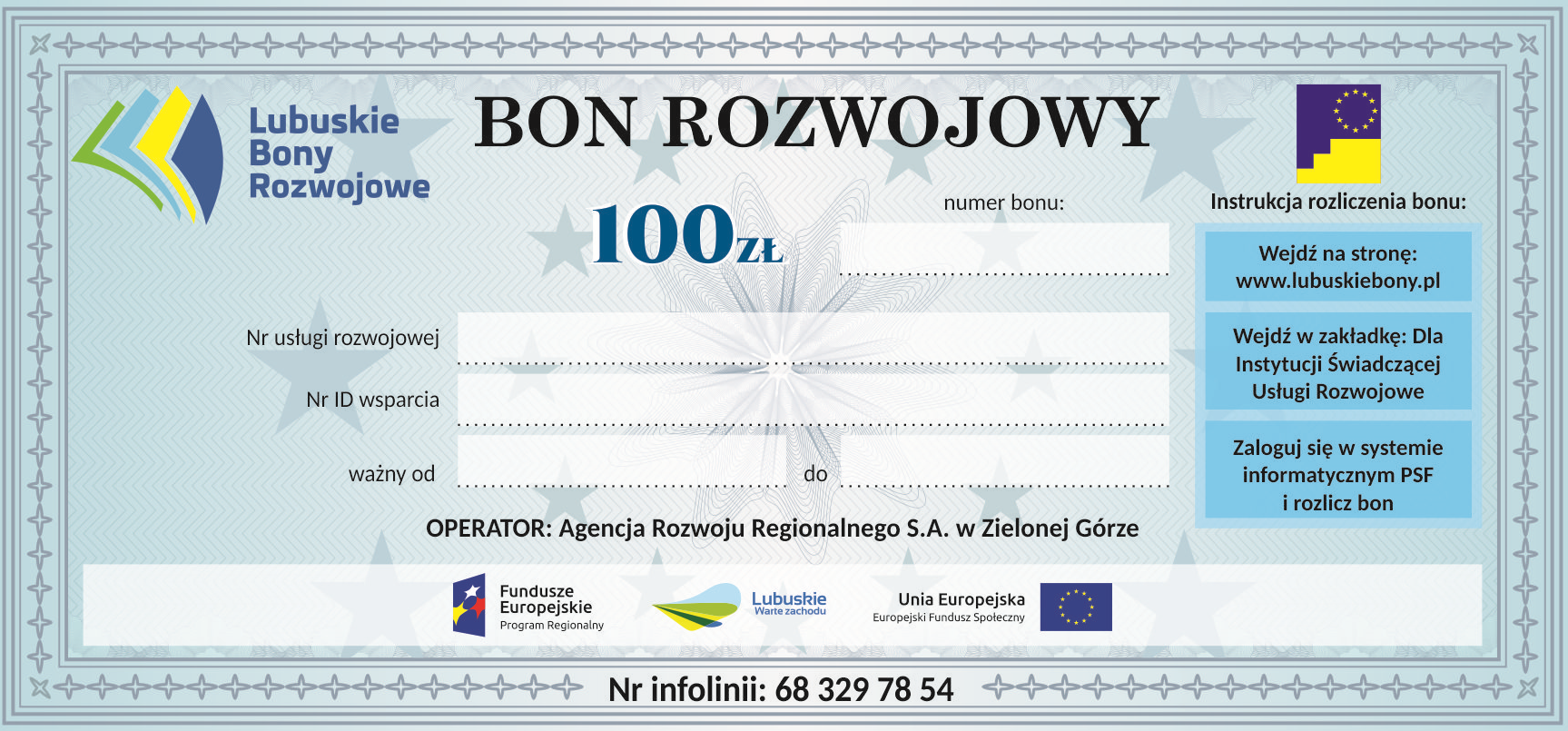 Otwarcie naboru 6 września 2017 r.
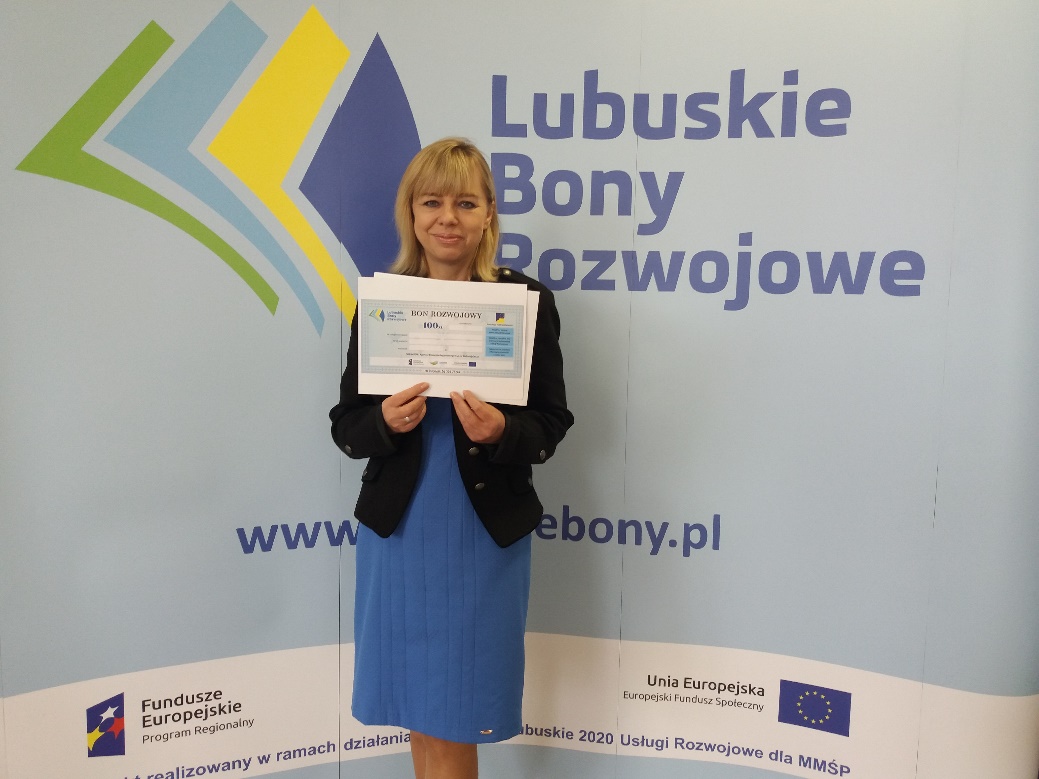 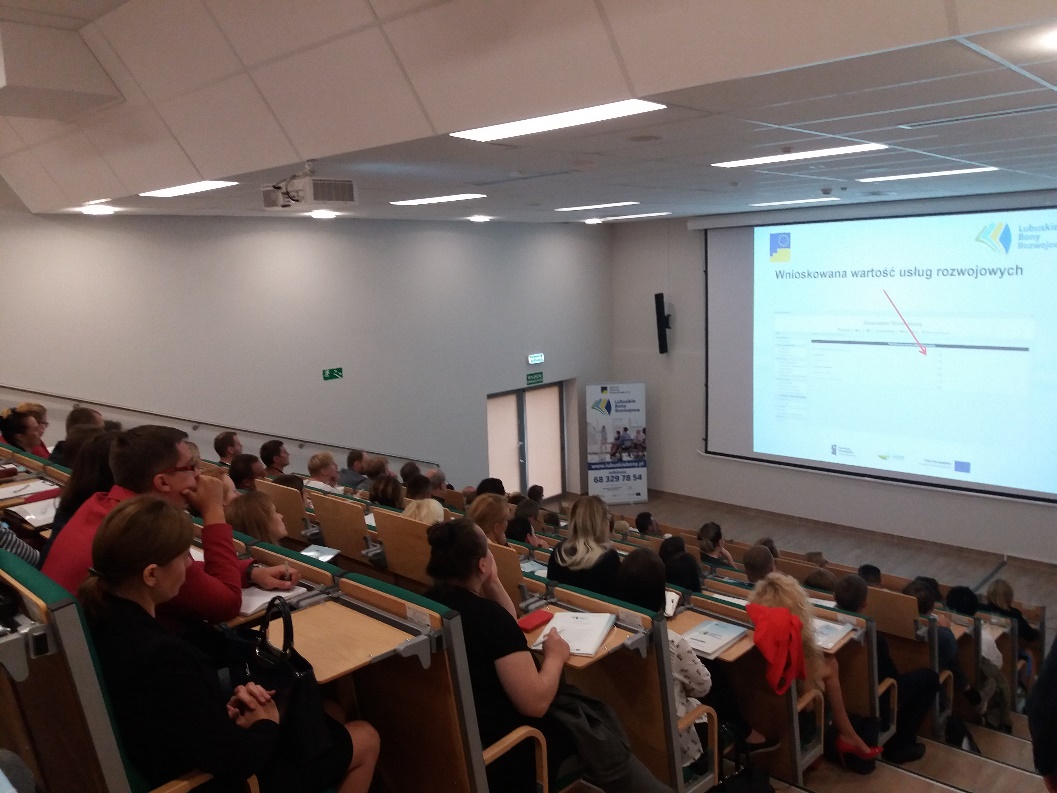 Strona internetowa www.lubuskiebony.pl
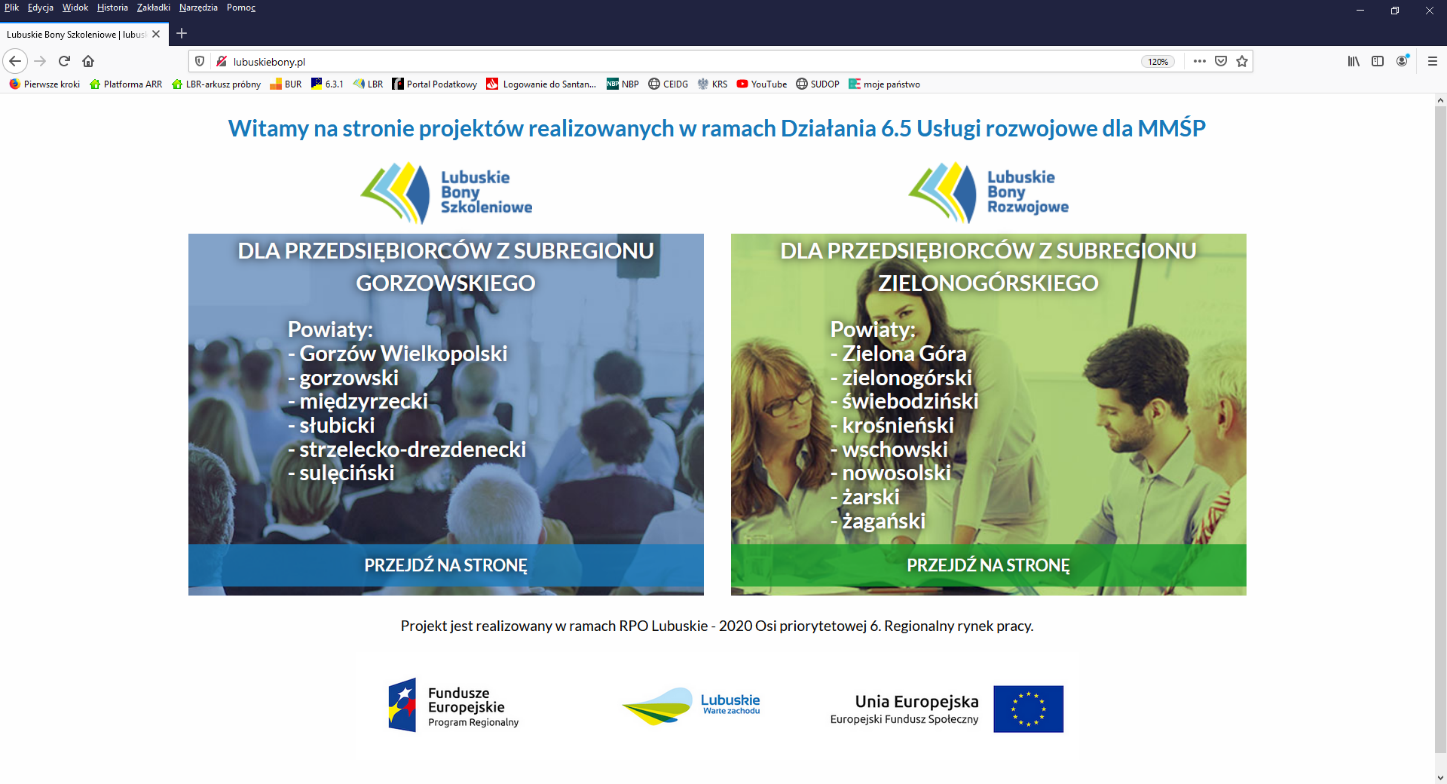 Generator Formularzy „Lubuskie Bony Rozwojowe”
Efekty realizacji projektu:
Efekty realizacji projektu:

Podpisano 947 umów wsparcia na kwotę dofinansowania 11 016 271,80 zł.
Projekt: „Lubuskie Bony szkoleniowe szansą dla przedsiębiorców i pracowników subregionu gorzowskiego”

LIDER: Zachodnia Izba Przemysłowo – Handlowa w Gorzowie Wlkp. 

PARTNERZY:
Agencja Rozwoju Regionalnego S.A.
Profi Biznes Group Sylwia Karina Majewska
Tylda Sp. z o.o.


Liczba przedsiębiorstw objętych wsparciem: 870
Liczba pracowników uczestniczących w usługach rozwojowych: 2 250
Zakontraktowane środki dla przedsiębiorców: 10 mln 579 tys. zł
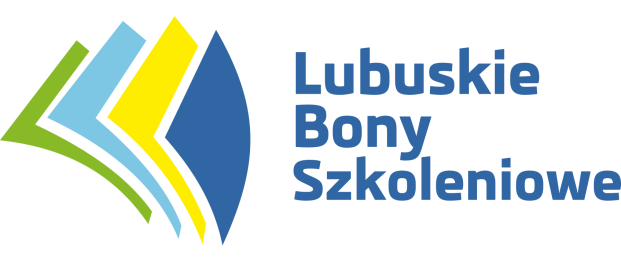 Efekty realizacji projektu:

Średnia wartość dofinansowania z podpisanych umów wsparcia równa jest 11 635,15 zł.

Podpisano 144 aneksy do umów wsparcia, dot.
- zmiany kwoty dofinansowania,
- aktualizacji danych firmowych.
Efekty realizacji projektu:
Efekty realizacji projektu:

Liczba umów wsparcia w podziale na powiaty:
Efekty realizacji projektu:
869 - niepowtarzalnych przedsiębiorstw wg NIP
2403 - niepowtarzalnych osób wg PESEL
Efekty realizacji projektu:

Liczba uczestników projektu:
- Kobiet: 1355
- Mężczyzn: 1048
- Razem: 2 403
Realizacja wskaźników:

- Najmłodszy uczestnik – 17 lat (kobieta)
- Najstarszy uczestnik – 75 lat (mężczyzna)
Realizacja wskaźników:

Liczba uczestników projektu według wykształcenia:
Realizacja wskaźników:
Liczba uczestników projektu według podanych kryteriów:
Realizacja wskaźników:
Liczba Przedsiębiorstw według podanych kryteriów:
Efekty realizacji projektu:
Operator rozliczył 2008 usług rozwojowych zrealizowanych przez 211 firm szkoleniowych
Efekty realizacji projektu:
Najczęściej wybierane szkolenia z zakresu:

RODO,
ISO/audytor wewnętrzny,
studiów podyplomowych/Executive MBA - Business Trends,
finansów (podatki, zmiany przepisów, kurs na księgowego, rachunkowość, VAT, delegacje),
sprzedaży,
zarządzania zespołem/managerskie,
marketingu,
obsługi klienta,
social media,
negocjacji w biznesie,
Najczęściej wybierane szkolenia z zakresu:

języków obcych (angielski, hiszpański, niemiecki),
informatyki (graficzne, obsługa programów),
uprawnień energetycznych,
obsługi wózków widłowych,
ochrony środowiska,
fryzjerstwa,
kosmetologii/podologii,
medycyny estetycznej,
rehabilitacji.

Realizowane są również szkolenia zamknięte przygotowane na indywidualne potrzeby przedsiębiorstw.
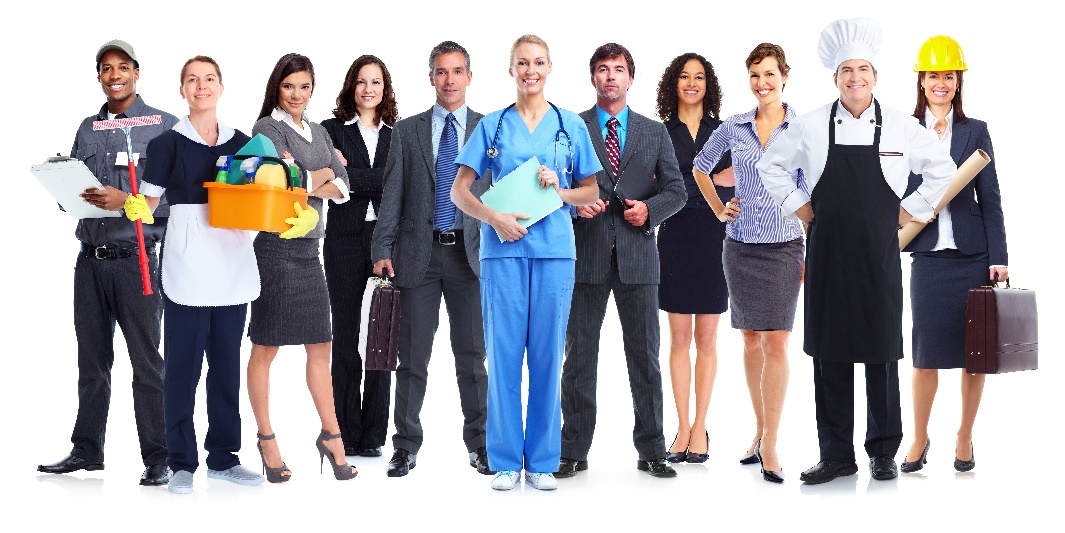 W ramach projektu przeprowadzono ponad 200 konsultacji mobilnych.
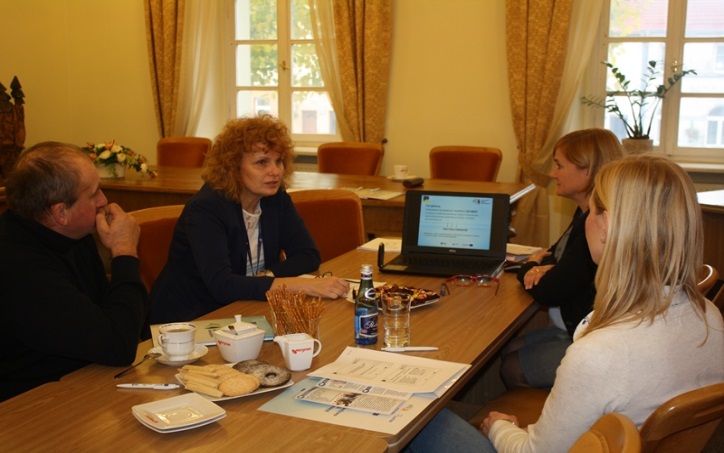 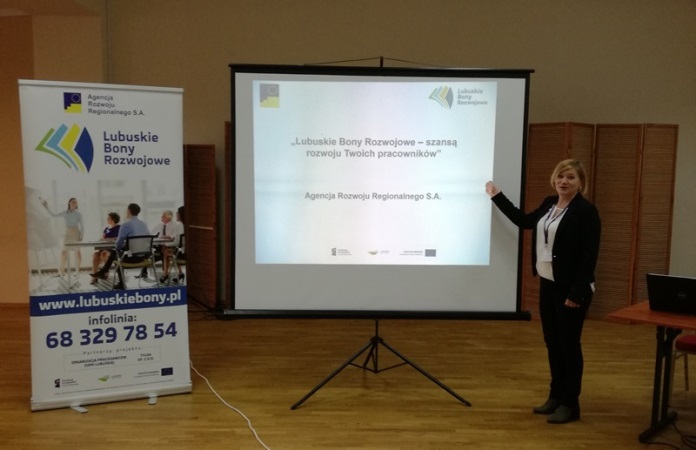 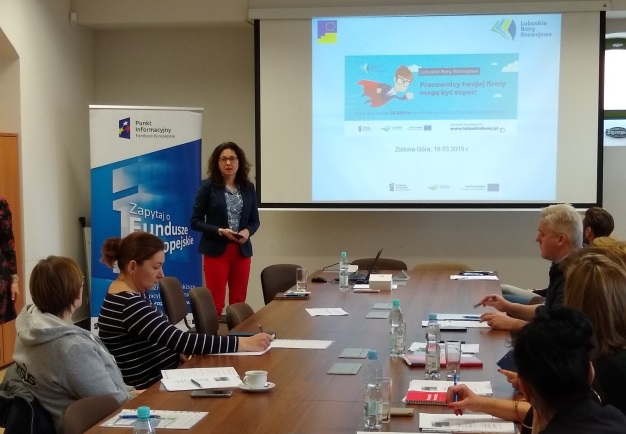 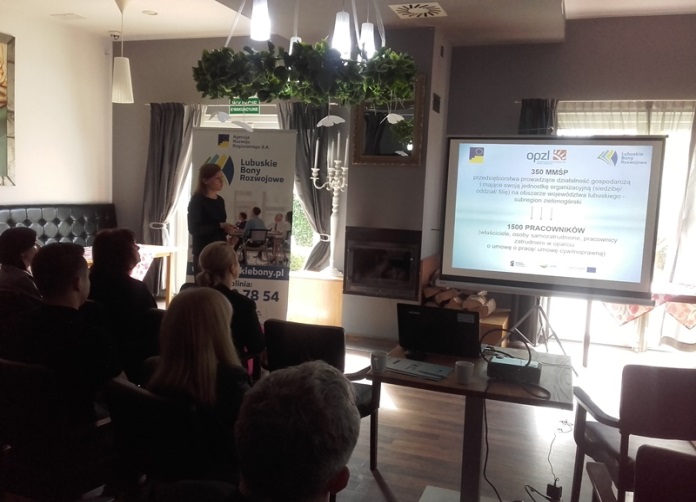 W ramach obowiązków Operatora przeprowadzono 184 weryfikacje usług rozwojowych w miejscu ich realizacji.
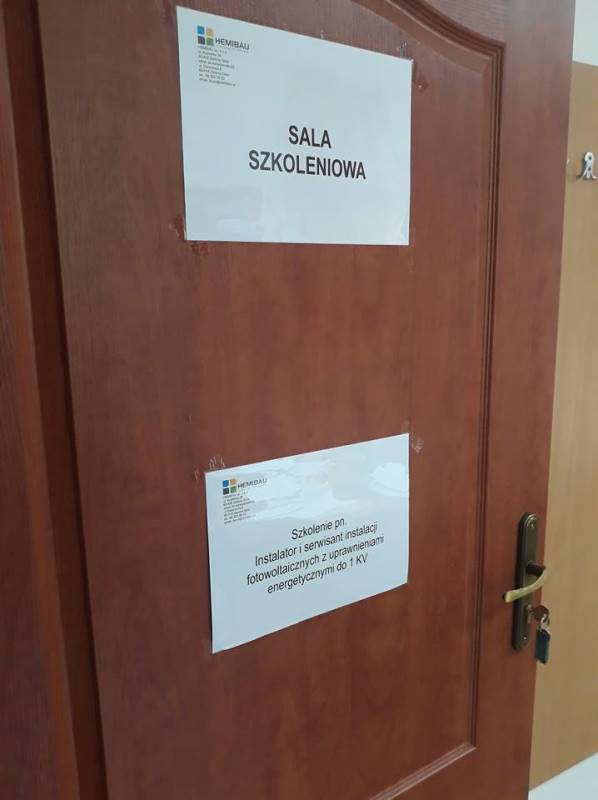 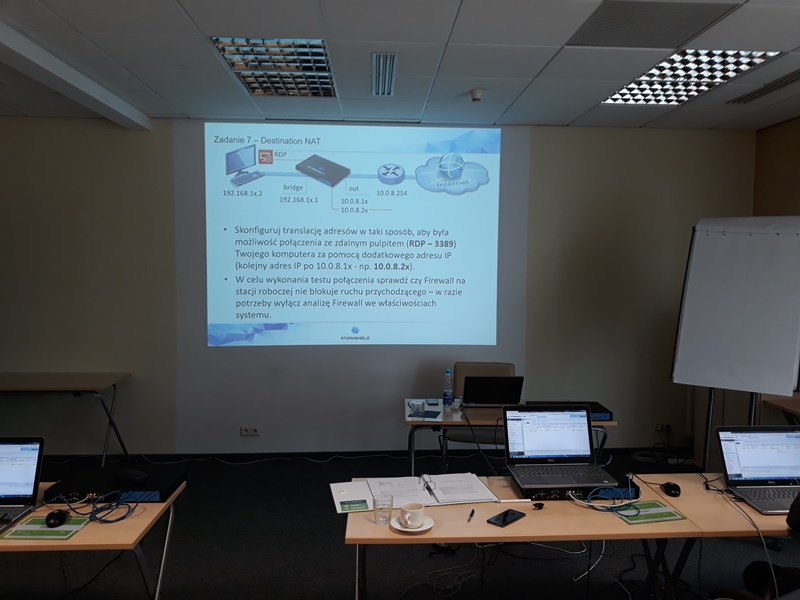 Konferencje prasowe
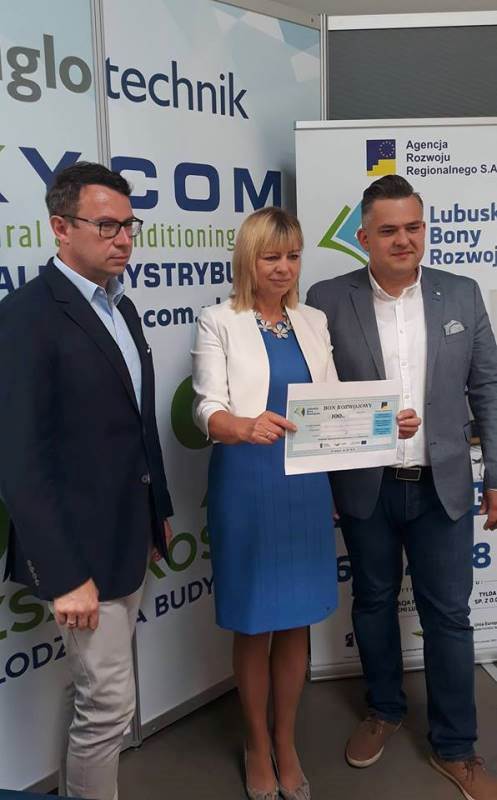 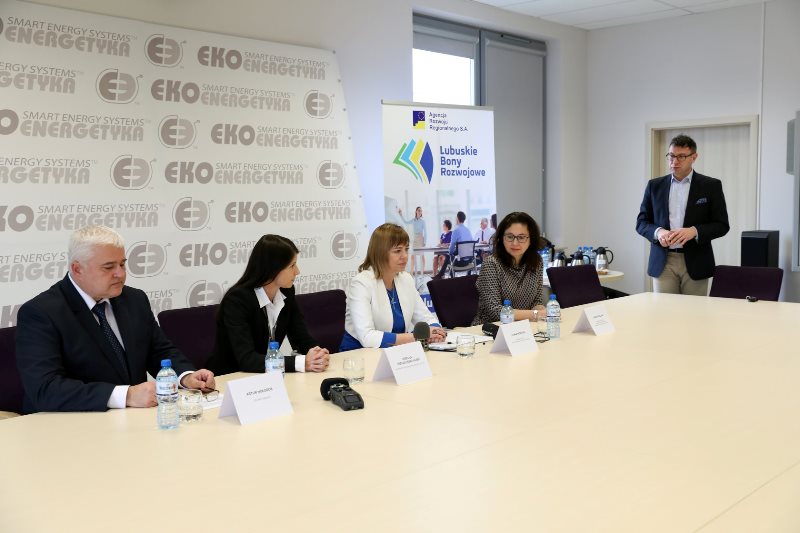 Ekoenergetyka – Polska Sp. z o.o. - 21.03.2019 r.
IGLOTECHNIK Sp. z o.o. 
- 24.05.2018 r.
Podsumowanie:
- Podmiotowy System Finasowania jest adekwatny do zdiagnozowanych potrzeb przedsiębiorców,

- samodzielny wybór usług rozwojowych w ramach oferty dostępnej w Bazie Usług Rozwojowych,

- usługi szyte na miarę indywidualnych potrzeb,

- jedna Platforma, za pomocą której można kompleksowo złożyć formularz, zamówić bony oraz rozliczyć usługi rozwojowe,
Podsumowanie:
-obsługa elektroniczna przedsiębiorców,

-usługi mobilne konsultantów – niezbędna pomoc dla przedsiębiorców,

-wysokie dofinansowanie do szkoleń,

- niskie zaangażowanie finansowe przedsiębiorców - jedynie wpłata wkładu własnego,
- rozliczenia usług dokonują firmy szkoleniowe.
DZIĘKUJĘ ZA UWAGĘ


Hanna Nowicka 
Prezes Zarządu ARR S.A.